Manifest (adj)
Easily perceived by the senses
PREFIX:  MAN – Hand
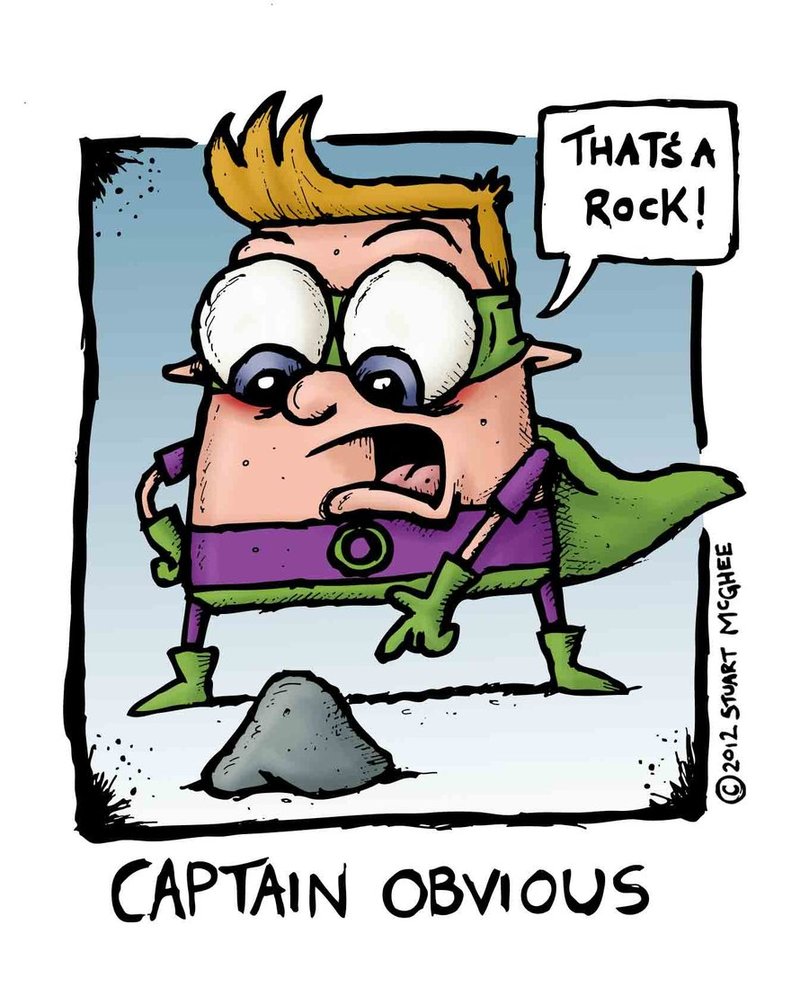 Synonyms:  Obvious, Apparent, Evident
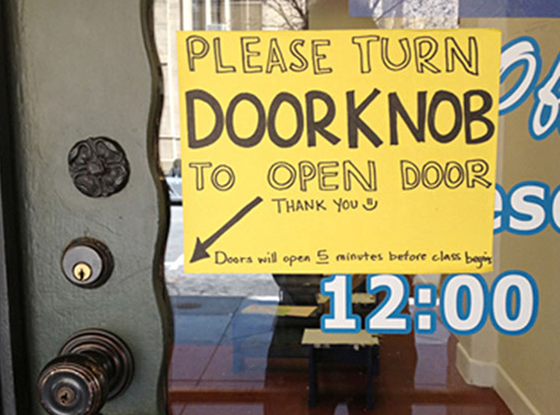 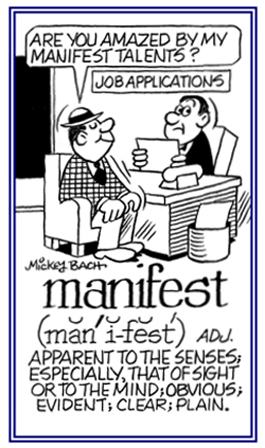 Sentence:  Due to a manifest lack of common sense, Drew tried to climb the electric fence, and was immediately taken to the hospital.  

He ____________ because of his manifest love for her.